Use of simulation with ipdpower in designing a randomised cluster study of an oral health intervention in care homes
David Boniface (UCL)
d.boniface@ucl.ac.uk
 Robert McCormick (Kent)
Alexis Zander (Kent)
Care homes study(Improving Oral Health of Older Persons Initiative)
Teeth and gums affect eating, speaking, and appearance
Particular problem for older people living in care homes
Many care home staff have not received the necessary oral hygiene training
This study looks at the effects of an oral health training programme for care home staff
[Speaker Notes: The Initiative will be rolled out to elderly people living at home]
Measures
The Geriatric Oral Health Assessment Index  (GOHAI) is a validated questionnaire covering oral functional problems and associated psychosocial impacts.

Teeth brushed dichotomy:- If the resident’s teeth were brushed (either by the resident or by the carer) then it’s “Yes”, otherwise, “No”.
[Speaker Notes: Scores range from 0 to 60 (60=best oral health) …….   Eg difficulty eating/speaking; self-esteem]
Intervention
Training in:
Oral health education
Oral health assessment and prevention
Recognition of oral disorders
Study Design
STUDY SAMPLE
41 care homes potentially available  
resident numbers between 9 and 88 per home

STUDY TIMELINE
Baseline data collection 
Care homes allocated at random to staff training or control 
Follow-up data collection

STATISTICAL ISSUES
Choice of procedure for sample size estimation
Estimate number of care homes needed for 80% power
Features of sample size estimation procedures for cluster RCT (1)
[Speaker Notes: CV = Coefficient of Variation
Authors of procedures:
Arnold et al 2011
ipdpower
clsampsi
Aberdeen Calculator]
Features of sample size estimation procedures for cluster RCT (2)
Features of sample size estimation procedures for cluster RCT (3)
[Speaker Notes: I developed formulae for icc and correlation]
Choice of estimation procedure
Reasons for choosing ipdpower:-
Allows: 
variable cluster size
covariate representing baseline
treatment x covariate interaction
Simulated outcome data available
Reasons for NOT choosing ipdpower:-
Does not calculate 
no. of clusters for given power
detectable difference for given cluster number/size
Does not accept as input icc and covariate by outcome correlation.
[Speaker Notes: Why then did I choose ipdpower?  
I had time to carry out multiple runs to explore impact of different effect sizes, icc values etc
I developed formulae to facilitate obtaining parameter values]
How simulation procedure works
1. Generate synthetic data, based on an assumed model
2. Carry out statistical analysis of the synthetic data
3. Record the p-value of the significance test of interest
4. Repeat steps 1.- 3. many times
5. The estimated statistical power is the proportion of p-values that are lower than a specified level (eg 0.05).
Simple model for continuous outcome in ipdpower
y = b0 + u0 + b1*grp + b2*xcovar + errx
Y is outcome GOHAI score at follow-up.
b0 + u0 is the mean which varies from cluster to cluster according to u0
u0 random variable with normal dist., (mean 0, variance tsq0)
grp is the treatment indicator - control=0, treatment=1
b1 is the treatment effect size which we require to detect with 80% power
xcovar is a standardized random covariate  with normal dist., (mean 0, sd = 1)
b2 is the coefficient of xcovar – amount by which Y increases for a 1 sd increase in covariate.
errx represents the random residual error of Y, normal dist., (mean 0, sd=errsd) 
errsd is the standard deviation of the residual error of Y
[Speaker Notes: Explain model only 
xcovar can represent baseline GOHAI]
Choosing parameters for ipdpower (1)
y = b0 + u0 + b1*grp + b2*xcovar + errx
Need estimates of these 5 parameters:  b0, tsq0, b1, b2, errsd.
Values obtained from various sources
b1 has been found to be around 5.0 - indicates an increase in GOHAI as the least value that would be clinically useful.
b0 - Mean of GOHAI is quoted at around 50 units 
errsd quoted as being around 7.0
[Speaker Notes: b0 – constant;  b1 – treatment effect;  b2 – coefficient of standardised covariate; tsq0 – variance between clusters; errsd – residual within clusters.]
Choosing parameters for ipdpower (2)
b2 linked to the correlation of baseline with follow-up GOHAI score
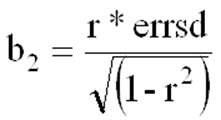 So if correlation r= 0.5,  errsd = 7.0,       then b2 = 4.04145
b0 - Mean of GOHAI is likely to vary between care homes, hence a value is required for tsq0 the between cluster variance.
icc, the intra-class correlation, is the between cluster variance as a proportion of the total variance in Y
So if icc = 0.1, b2 = 4.04145, errsd = 7.0   then tsq0 = 7.2593
ipdpower help files
Excel file giving guidance on the choice of values for the parameters required to run ipdpower. It can be down loaded by clicking on here in the Description section of the ipdpower Stata help file

A well written paper covering the theory and practice of ipdpower is available from the authors
Example run of ipdpower
ipdpower, sn(1000) ///  1000 realisations of the data to be generated
ssl(1415) ///   1415 total care home residents
ssh(41) ///  41 care homes
minsh(10) ///  minimum care home size is 10 beds
b0(50.00)   b1(5.0) ///  mean GOHAI score 50,  treatment effect +5.0
b2(4.0415) ///   coefficient of the standardised covariate is 7.000
 b3(0) ///  effect of interaction (0 = no interaction)
tsq0(7.259)   errsd(7.0) /// between cluster variance,  within cluster residual sd
icluster  ///  treatment to be allocated to whole clusters
model(2) ///  linear mixed model analysis to be used in the analysis
seed(999)  fixes the random number generator start point.
Output summarised from 1000 realizations by ipdpower
Characteristics for the outcome (means across clusters):

 mean(grp=0):          50.413  (model value 50.0)
 sd(grp=0):                8.801
 mean(grp=1):          54.478 (model value 55.0)
 sd(grp=1):                8.456
power to detect effects:
  exposure:       100.0% (99.6-100.0)

The power at 100.0% is too high -- we aim for only 80% -- so can reduce number of clusters (care homes) in future runs 

Suggested to vary the icc, the within cluster correlation, the between cluster sd and/or the measurement sd of GOHAI.
Analysis of last realised data file from ipdpower
Using multilevel regressions of Y adjusting for random clusters.

Min cluster size = 10, max = 57.

1) (covariate contributes to between cluster variation)
         xtreg outcome  i.grp , i(studyid) mle
icc (rho) = 0.1046 (model value 0.1)
Between cluster variance = 7.906 (model value 7.259)

2) (covariate partialed out of residual within clusters)
         xtreg outcome  i.grp xcovar, i(studyid) mle
Residual sd within clusters = 7.219 (model value 7.0)
Comparison of ipdpower with clustersampsi
clustersampsi, samplesize mu1(50) mu2(55) sd1(7) sd2(7) ///
 m(34) rho(0.1) size_cv(0.9)  base_correl(0.5)
This estimates that for 80% power, only 12 homes are required 
(power estimate =82%)

Re-running ipdpower specifying 12 homes and 408 residents results in power estimated at  82.2% (79.7-84.5)

So this example suggests ipdpower gives a very close estimate to clustersampsi

Note: The 95% confidence interval over estimates the reliability of the power estimate as there is considerable uncertainty in the estimated model parameters.
Interaction in ipdpower
Treated residents with good oral care at baseline might improve less than those with initial poor oral care.  

This weaker link of baseline to follow-up score can be modelled by an interaction of the baseline covariate with the treatment.

This involves including a b3 term in the model:

y = b0 + u0 + b1*grp + b2*xcovar  + b3*grp*xcovar + errx

y = b0 + u0 + b1*grp + (b2 + b3*grp)*xcovar + errx

  Given that b2 is around 4, setting b3 = -2 has the effect of reducing the relationship between the baseline score (covariate) and outcome follow-up score in the treated care homes only. 

This small interaction  made little difference to the estimated power values.
[Speaker Notes: Note: sd within cluster reduced in treated group
Note: icc increased
Note:]
Specific concluding points
Consider non-normal distribution of the outcome GOHAI?

Consider dichotomous outcome for teeth brushing 

Suggest starting with a simple analytic procedure like clustersampsi and migrating to ipdpower as required for the more advanced features.

Need to match treatment and control care home sizes?
General concluding points
A Power/sample size estimation can be the start of an iterative process with review of study design to obtain optimum plan. 

Review powering for primary and secondary outcomes.

Advantages of having simulated data:
Chance to try alternative analysis approaches
Review plans for data collection – covariates, measures, matching etc.
Makes explicit the distributions of simulated cluster sizes

Obtaining estimates of icc, correlations and variances from published work can be a difficulty – may decide to carry out pilot study of suitable size.
References
Atchison KA 1990 Development of the Geriatric Oral Health Assessment Index J. Dental Educ. 1990, 54(11) p680-687, 

Arnold BF et al. Simulation methods to estimate design power: an overview for applied research. BMC Medical Research Methodology. 2011, 11:94

Kontopantelis E, Springate D, Parisi R, Reeves D. ipdpower: simulation based power calculations for mixed effects models. (accepted)  J. Statistical Software VV, (II)

Hemming K, Marsh J. A menu-driven facility for sample-size calculations in cluster randomized controlled trials. The Stata Journal. 2013, 13 (1): pp. 114-135

Batistatou E, Roberts C, Roberts S. Sample size and power calculations for trials and quasi-experimental studies with clustering. The Stata Journal. 2014, 14(1): pp. 159-175

Campbell MK et al. Sample size calculator for cluster randomized trials. Comput Biol Med 2004;34:113-125.
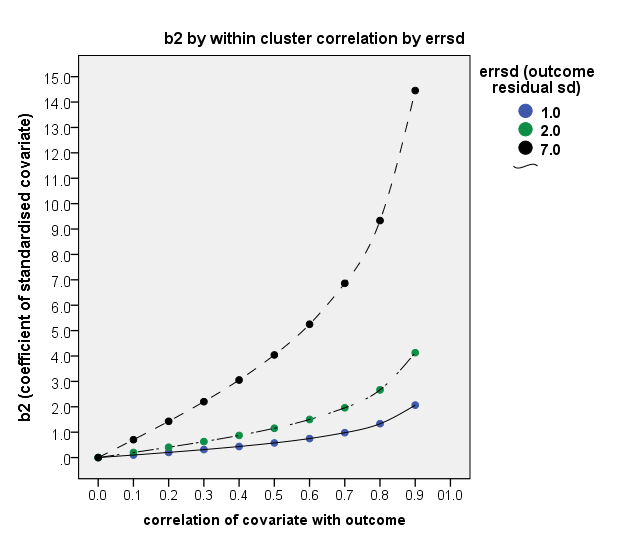